Resident attitudes in shared decision making 
Jen Nelson Albee, LICSW; Jennifer Jones, MD; Jason Wall, MD; Jonathan Sande, MD
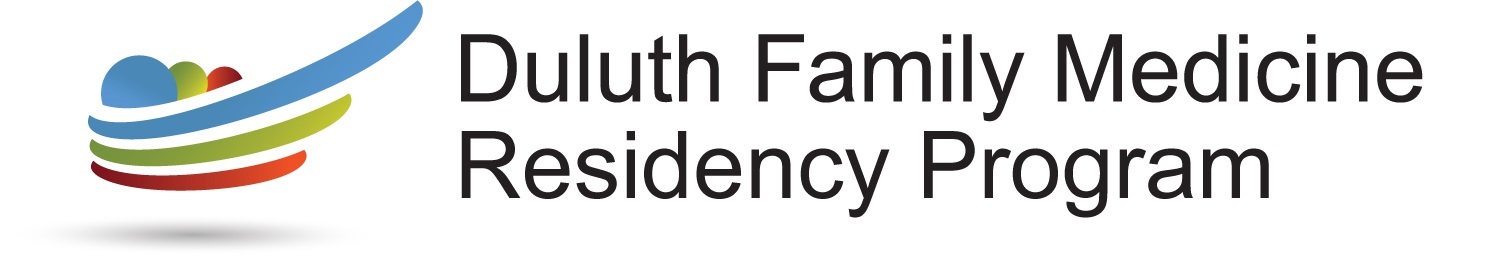 School Logo Here
WHAT WE LEARNED
Most residents already thought they understood and believed in the importance of shared decision making.
Residents want a protocol for shared decision making and want help implementing it.
This curriculum expanded residents’ understanding of what shared decision making can be.
BACKGROUND
This curriculum expanded residents’ understanding of what shared decision making can be.
SURVEY RESULTS
RESULTS SUMMARY
Residents showed increased confidence in doing effective  shared decision making.
Residents reported more confidence in documenting decisions in the EMR.
The definition of shared decision making continues to evolve as the use of shared decision making becomes increasingly important in health care delivery. More conversation between patient and provider around goals and values is needed for the team to make the best treatment decisions.
RESIDENT RESPONSES
METHODS
“Really important content. Good Practice. Hard skill to learn but good start.”
“Today I used the content and I just took the course yesterday. Very relevant.” 
“My patients with chronic medical conditions will start hearing about ACP from me. I’ll have the tools to make these conversations fruitful rather than frightful.”
Taught Shared Decision Making in Serious Illness (SDMSI) curriculum created by Respecting Choices to 26 family medicine residents.
Residents were placed in three groups and attended a five hour course which included role-play.
Residents completed a pre/post survey regarding their attitudes and competence about shared decision making.
FUTURE IMPLICATIONS
Continue to support residents in implementing this curriculum via didactic refreshers, video review or direct observation.
Promote use for chronic disease as well as serious illness.
Require ten SDMSI patient encounters in three years for graduation.
BIBLIOGRAPHY
Barry, M. & Edgman-Levitan, S (2012). Shared Decision Making – The Pinnacle of Patient-Centered Care. NEJM. 366, 780-781
Hargraves, I., LeBlarnc, A. Shah, N.D. & Montori, V.M. (2016) Shared Decision Making: The need for patient-clinician conversation, not just information. Health Affairs, 35(4), 627-629.
Kaplan, R.S., Haas, D.A. & Warsh, J. (2016, November 17). Adding Value by Talking More. N Engl J Med 375(20)
****p=.0423 ***p=.0005 **p=.0001 *p=.0389